[Oblikovalsko razmišljanje]
Narejeno s strani [Found.ation]
Kazalo
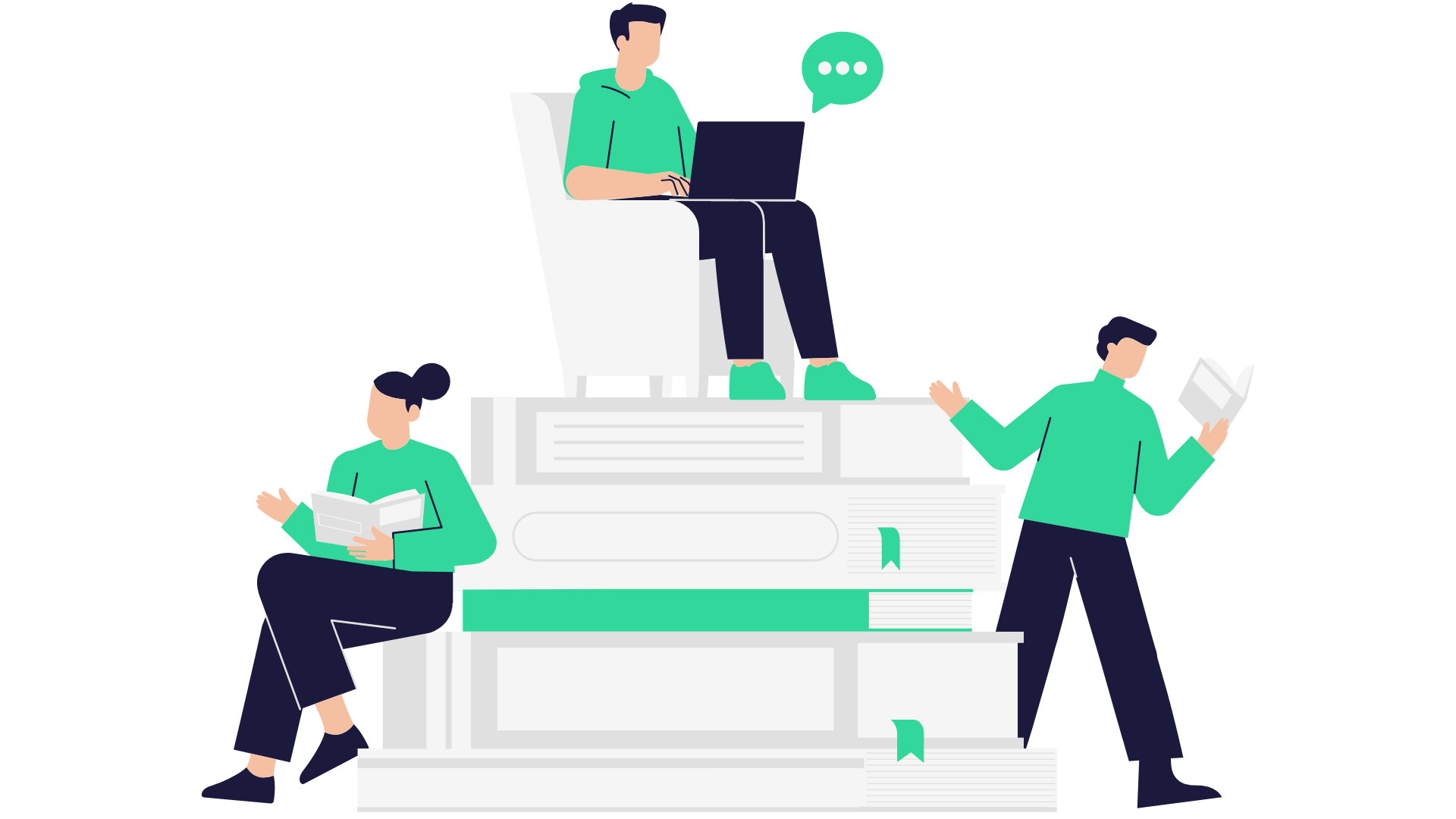 Poglavje 1. Uvod v oblikovalsko razmišljanje 
Razdelek 1.1. Kaj je oblikovalsko razmišljanje? 
Razdelek 1.2. Proces oblikovalskega razmišljanja 
Razdelek 1.3. Opredelitev izzivov in prepoznavanje priložnosti
Poglavje 2. Ideacija in izdelava prototipov 
Razdelek 2.1. Tehnike ideacije 
Razdelek 2.2. Razvoj konceptov 
Razdelek 2.3. Izdelava prototipov in testiranje
Poglavje 3. Izvedba in vpliv 
Razdelek 3.1. Načrtovanje za izvedbo
Razdelek 3.2. Design Thinking in poslovna inovacija
Razdelek 3.3. Merjenje in vrednotenje vpliva oblikovanja
Učni cilji
Na koncu tega modula boste sposobni:
Načrtovanje za izvedbo: Udeleženci se bodo naučili načrtovati in oblikovati učinkovite strategije izvedbe za integracijo načel oblikovanja razmišljanja v svoje operacije MSP-jev. Sposobni bodo razviti izvedljive načrte za uresničitev inovativnih idej.
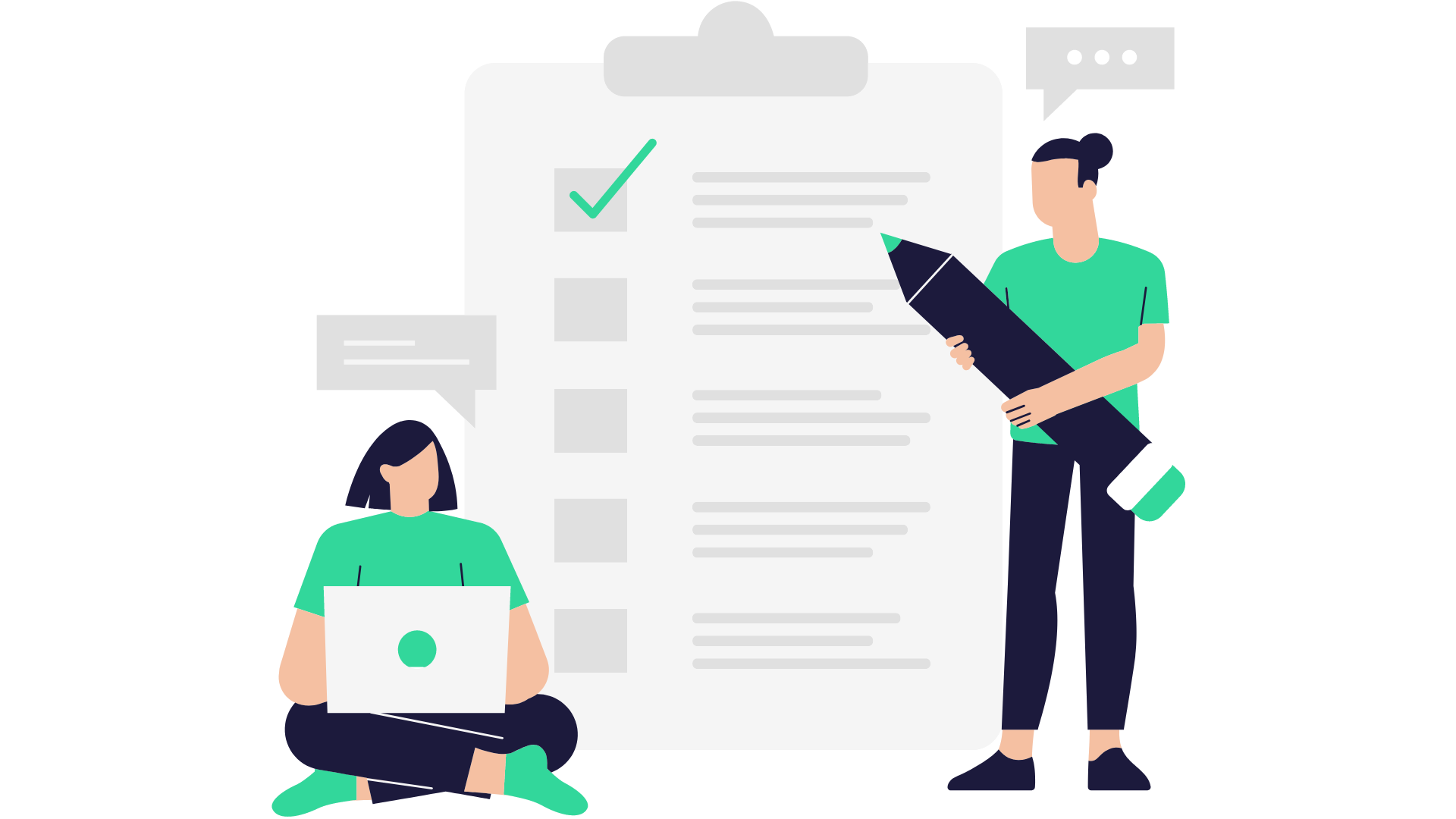 Poslovna inovacija: Ta modul si prizadeva vcepiti globoko razumevanje, kako lahko oblikovalsko razmišljanje pospeši poslovno inovativnost. Udeleženci bodo prepoznali priložnosti za inovacije v svojih organizacijah in raziskali načine izkoriščanja oblikovalskega razmišljanja za spodbujanje rasti in konkurenčne prednosti.
Merjenje in ocenjevanje vpliva oblikovanja: Udeleženci bodo pridobili veščine za merjenje in ocenjevanje vpliva oblikovalskega razmišljanja na svoje podjetje. To vključuje ocenjevanje učinkovitosti implementiranih rešitev in določanje njihovega donosa na investicijo, kar omogoča odločanje na podlagi podatkov.
Oblikovalsko razmišljanje v praksi: Praktična uporaba je ključno osredotočena, z resničnimi primeri študij in vajami, ki ilustrirajo uporabo oblikovalskega razmišljanja v različnih poslovnih scenarijih. Udeleženci bodo pridobili praktične izkušnje pri implementaciji metodologij oblikovalskega razmišljanja v svojih MSP.
Uvod v oblikovalsko razmišljanje
1. Kaj je Oblikovalsko razmišljanje
Uvod v oblikovalsko razmišljanje: Človeku osredotočen pristop k ustvarjalnemu reševanju problemov
Oblikovalsko razmišljanje je dinamičen in človeku osredotočen pristop k reševanju problemov, ki postavlja ljudi v središče oblikovalskega procesa. Gre za več kot le metodologijo; gre za miselnost, ki daje prednost sočutju, sodelovanju in iteraciji pri reševanju kompleksnih problemov ter ustvarjanju inovativnih rešitev. V jedru gre za razumevanje potreb in izkušenj končnih uporabnikov. Začne se s sočutjem do njih, pridobivanjem globokih vpogledov v njihove izzive ter razvijanjem temeljnega razumevanja konteksta, v katerem delujejo. To sočutno razumevanje služi kot temelj celotnega oblikovalskega procesa. Sodelovanje je še en ključni steber oblikovalskega razmišljanja. Prepoznava, da različni pogledi vodijo do bogatejših rešitev. Oblikovalsko razmišljanje spodbuja meddisciplinarne ekipe, da sodelujejo, pri čemer prinašajo raznoliko strokovnost, veščine in poglede. Z vzpodbujanjem sodelovalnega okolja zagotavlja, da so ustvarjene rešitve celovite in upoštevajo več vidikov. Iterativna narava ga ločuje od tradicionalnih pristopov k reševanju problemov. Namesto da bi sledili linearni poti, oblikovalsko razmišljanje vključuje cikel prototipiranja, testiranja in dodelave idej. Ta stalna dodelava temelji na povratnih informacijah, ki jih prejmemo od končnih uporabnikov, kar omogoča nenehno izboljševanje in prilagajanje. V bistvu oblikovalsko razmišljanje ni omejeno na oblikovalce ali ustvarjalne strokovnjake; gre za miselnost, ki se lahko uporablja v različnih disciplinah. Ali rešujete poslovne izzive, razvijate izdelke ali izboljšujete storitve, oblikovalsko razmišljanje ponuja strukturiran, vendar prilagodljiv okvir, ki spodbuja ustvarjalno reševanje problemov in inovacije. Ko se poglobimo v načela in faze oblikovalskega razmišljanja, postane moč in vsestranskost tega pristopa vedno bolj očitna.
1. Uvod v oblikovalsko razmišljanje
1.1 Kaj je oblikovalsko razmišljanje?
Oblikovalsko razmišljanje sega v sredino 20. stoletja, predvsem na področje oblikovanja. Izraz je postal pomemben v 60. in 70. letih, ko so teoretiki in praktiki oblikovanja, kot sta Herbert A. Simon in Robert McKim, raziskovali načine za izboljšanje ustvarjalnosti in reševanja problemov. Vendar pa je bilo sodelovanje med oblikovalsko firmo IDEO in Univerzo Stanford v 90. letih tisto, ki je oblikovalsko razmišljanje pripeljalo v glavno zavest.

Oblikovalsko razmišljanje se je razširilo izven svojih oblikovalsko osredotočenih začetkov, našlo pa je aplikacije v različnih področjih. Sprva so ga sprejeli poslovni in tehnološki sektorji, ki so iskali inovativne rešitve. Sčasoma se je njegov vpliv razširil na področje izobraževanja, zdravstva, vlade in še naprej. Ta razvoj odraža vedno večje priznanje učinkovitosti tega pristopa pri reševanju kompleksnih izzivov na različnih področjih.
Oblikovalsko razmišljanje se loči od tradicionalnih metod reševanja problemov, še posebej analitičnih pristopov, zaradi svojega izrazitega poudarka na uporabniški usmerjenosti in eksperimentiranju.
Uporabniško osredotočenost: Medtem ko se tradicionalno reševanje problemov pogosto začne z opredelitvijo problema iz tehničnega ali organizacijskega vidika, oblikovalsko razmišljanje postavlja uporabnika na prvo mesto. Začne se z empatijo do končnih uporabnikov, razumevanjem njihovih potreb, želja in težav. Ta človeku osredotočen pristop zagotavlja, da rešitve niso le tehnično ustrezne, ampak tudi resonirajo s ljudmi, ki jim želijo služiti.
Eksperimentalna naravnanost: Za razliko od analitičnega reševanja problemov, ki pogosto sledi linearni in deduktivni poti, je oblikovalsko razmišljanje značilno z iterativnim in eksperimentalnim pristopom. Oblikovalci razmišljanja aktivno sprejemajo negotovost, spodbujajo hitro prototipiranje in testiranje. Ta iterativni cikel omogoča hitre prilagoditve na podlagi povratnih informacij uporabnikov, spodbuja pa nenehno izboljševanje vse skozi proces oblikovanja.
Faze oblikovalskega razmišljanja:
Oblikovalsko razmišljanje običajno poteka v nizu povezanih faz, ki zagotavljajo strukturiran okvir za reševanje problemov. Čeprav obstajajo variacije, se običajno sprejema model, ki vključuje naslednje faze:
Empatizirati: Ta faza vključuje razumevanje potreb uporabnikov in pridobivanje vpogledov v njihove izkušnje. Oblikovalci razmišljanja se vključujejo v dejavnosti, kot so intervjuji, opazovanja in ankete, da razvijejo globoko razumevanje perspektiv uporabnikov.
Opredeliti: Z empatijo kot temeljem je naslednji korak opredeliti osnovne težave in izzive, s katerimi se srečujejo uporabniki. Ta faza vključuje sintetiziranje zbranih informacij, da se identificirajo ključne težave, ki jih je treba nasloviti.
Idejno: Idejna faza je ustvarjalna faza brainstorminga, kjer oblikovalci razmišljanja ustvarjajo široko paleto idej. Poudarek je na količini in raznolikosti, spodbujanje divjih in nekonvencionalnih predlogov. Ta faza spodbuja razmišljanje onkraj konvencionalnih meja, da bi raziskovali inovativne rešitve.
V naslednjih fazah - Prototip, Test in Izvedba - oblikovalci razmišljanja nadaljujejo s piljenjem in preverjanjem svojih idej prek oprijemljivih prototipov in povratnih zank, in nazadnje prispevajo k rešitvi, ki ni le funkcionalna, ampak tudi globoko resonantna s končnimi uporabniki.
Oblikovalsko razmišljanje, s svojim poudarkom na empatiji, sodelovanju in iteraciji, ponuja celosten pristop k reševanju problemov, ki sega preko tradicionalnih metod. Ko se poglobimo v uporabo teh načel v realnih scenarijih, postane transformacijski vpliv oblikovalskega razmišljanja vse bolj očiten.
1. Uvod v oblikovalsko razmišljanje
1.1 Kaj je oblikovalsko razmišljanje?
1. Uvod v oblikovalsko razmišljanje
1.1 Kaj je oblikovalsko razmišljanje
Uporabe: Design Thinking je pokazal svojo vsestranskost in učinkovitost v različnih industrijah in sektorjih.
Poslovna in produktna inovacija: V poslovnem svetu so podjetja, kot sta Apple in IBM, uporabljala Design Thinking za poganjanje inovacij na področju izdelkov. Z razumevanjem potreb in želja strank so ta podjetja ustvarila izdelke, ki ne le izpolnjujejo funkcionalne zahteve, ampak tudi čustveno resonirajo s strankami.
Izobraževalno oblikovanje in učenje: Design Thinking je preoblikoval razvoj učnih načrtov in izkušnje učenja v izobraževanju. Izobraževalci uporabljajo ta pristop, da prilagodijo metode poučevanja potrebam študentov, kar spodbuja bolj privlačno in učinkovito učno okolje.
Rešitve v zdravstvu: V zdravstvu je bil Design Thinking ključen pri razvoju rešitev, osredotočenih na paciente. Od izboljšanja oblikovanja medicinskih pripomočkov do izboljšanja izkušnje pacientov v zdravstvenih ustanovah je Design Thinking prispeval k pozitivnim spremembam v industriji.
Vladna in socialna inovacija: Vlade in nevladne organizacije so sprejele Design Thinking za reševanje kompleksnih socialnih vprašanj. Z vključevanjem prizadetih skupnosti Design Thinking omogoča ustvarjanje bolj vključujočih in učinkovitih rešitev na področjih, kot so revščina, urbanistično načrtovanje in javne storitve.
Ko se poglobimo v načela in aplikacije Design Thinkinga, bodo udeleženci pridobili celovito razumevanje, kako ta pristop lahko deluje kot preoblikovalna sila pri reševanju problemov in inovacijah v različnih kontekstih.
Uvod v proces Design Thinkinga:

Proces Design Thinkinga je sistematičen in strukturiran pristop k reševanju problemov in inovacijam, ki pogosto vključuje več medsebojno povezanih stopenj. Gre za vsestranski okvir, ki posameznikom in skupinam omogoča kreativno potovanje, zagotavljajoč celostni in uporabniško osredotočen razvoj rešitev.
1. Uvod v oblikovalsko razmišljanje
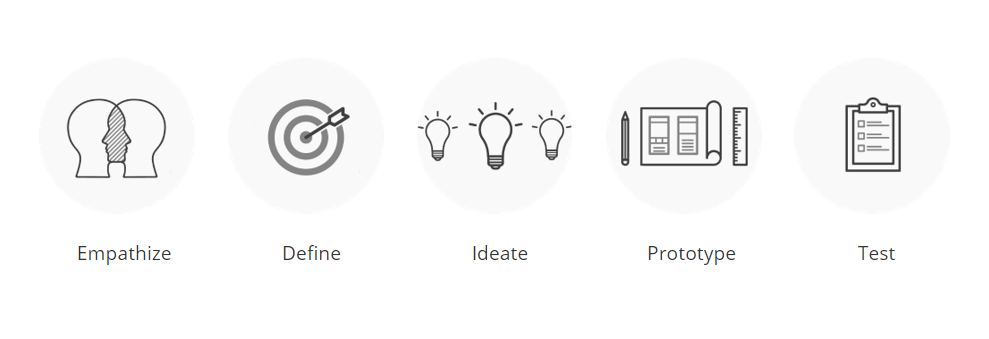 1.2 Proces oblikovalskega razmišljanja
1. Uvod v oblikovalsko razmišljanje
1.1 Oblikovalski proces razmišljanja
Stopnja 1: Empatija s končnimi uporabniki:
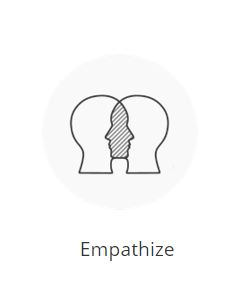 Razumevanje potreb, vedenja in motivacij končnih uporabnikov je temeljna stopnja oblikovanja razmišljanja. S potopitvijo v izkušnje uporabnikov udeleženci pridobijo dragocene vpoglede, ki služijo kot kompas skozi celoten proces oblikovanja. Ta stopnja vključuje izvajanje raziskav uporabnikov, intervjujev in opazovanj ter spodbuja globok občutek empatije do ciljne publike.
1. Uvod v oblikovalsko razmišljanje
1.1 Proces oblikovalskega razmišljanja
Stopnja 2: Opredelitev izziva:
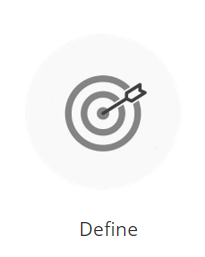 V tej fazi udeleženci spoznajo pomen postavljanja problema ali izziva na uporabniško osredotočen način. S preoblikovanjem problemov v priložnosti udeleženci uporabljajo tehnike kot so oblikovanje izjav o problemu in razvoj uporabniških person. Z jasnim definiranjem izziva s celovitim razumevanjem perspektive uporabnikov, oblikovalci miselnega procesa postavijo oder za inovativne in relevantne rešitve.
1. Uvod v oblikovalsko razmišljanje
1.1 Proces oblikovalskega razmišljanja
Stage 3: Ideation:
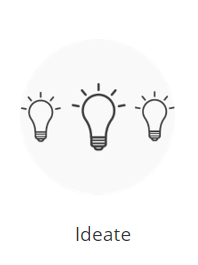 Ideacija je faza, kjer kreativnost in brainstorming prevzemata osrednjo vlogo. Udeleženci raziskujejo različne tehnike ideacije, vključno z brainstormingom, izdelavo miselnih zemljevidov in metodo SCAMPER. Cilj je ustvariti množico inovativnih idej brez sodbe. Ta faza spodbuja razmišljanje zunaj tradicionalnih meja in postavlja osnovo za naslednje korake v procesu oblikovanja.
Uvod v oblikovalsko razmišljanje
1.1 Proces oblikovalskega razmišljanja
Faza 4: Prototipiranje.
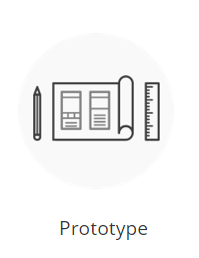 Pretvarjanje idej v oprijemljive prototipe je ključen korak v procesu oblikovanja razmišljanja. Udeleženci se poglabljajo v svet prototipiranja, raziskujejo različne vrste, ki segajo od nizke do visoke stopnje verodostojnosti. Prototipi služijo kot oprijemljive predstavitve idej, ki olajšujejo testiranje in izboljšave. Ta praktičen pristop spodbuja oblikovalce k premiku od teoretičnih konceptov k praktičnim, preizkušenim rešitvam.
1. Uvod v oblikovalsko razmišljanje
1.1 Proces oblikovalskega razmišljanja
Stopnja 5: Testiranje in povratne informacije
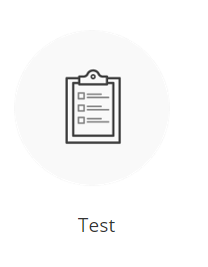 Preizkušanje uporabnikov in zbiranje povratnih informacij sta pomembna sestavna dela procesa oblikovalskega razmišljanja. Udeleženci se naučijo zbirati vpoglede od končnih uporabnikov in jih uporabiti za izboljšanje in iteriranje svojih prototipov in konceptov. Ta stopnja poudarja pomembnost preverjanja v resničnem svetu, zagotavljajoč, da rešitve ne samo izpolnjujejo predvidene potrebe, temveč tudi odmevajo pri uporabnikih na praktični ravni.
Iterativna narava oblikovalskega razmišljanja:
Oblikovalsko razmišljanje ni linearen proces, temveč iterativen. Udeleženci razumejo, da je ponovno obiskovanje in preoblikovanje stopenj ne le sprejemljivo, temveč pogosto potrebno. Ko se pojavljajo nove uvide, iterativna narava oblikovalskega razmišljanja omogoča nenehno izboljševanje in prilagajanje. Ta prilagodljivost zagotavlja, da je končna rešitev rezultat dinamičnega in odzivnega oblikovalskega procesa.
Ko se udeleženci premikajo skozi stopnje procesa oblikovalskega razmišljanja, doživijo preoblikovalno potovanje, ki spodbuja kreativnost, empatijo in inovacije, usmerjene k uporabnikom.
1. Uvod v oblikovalsko razmišljanje
1.2 Proces oblikovalskega razmišljanja
Ključni začetni koraki oblikovalskega razmišljanja vključujejo učinkovito postavljanje problemov in prepoznavanje priložnosti za inovacije.

Učinkovito postavljanje problemov: Uspeh vsakega oblikovalskega prizadevanja temelji na jasnosti problema, ki se rešuje. Oblikovalski misleci razumejo pomen oblikovanja problematičnih izjav, ki delujejo kot svetilniki, usmerjajoč kreativni proces. Dobro postavljena problematična izjava je jasna, specifična in tesno povezana z potrebami in izkušnjami končnih uporabnikov. Služi kot temelj, na katerem se gradijo inovativne rešitve. S poudarkom na učinkovitem postavljanju problemov je postavljen temelj za potovanje oblikovalskega razmišljanja, ki je namensko usmerjeno in neposredno naslavlja izzive, s katerimi se soočajo uporabniki.

Empatija in usmerjenost k uporabniku: Empatija je srčni utrip oblikovalskega razmišljanja. Da bi ustvarili rešitve, ki resnično odzvanjajo pri končnih uporabnikih, se udeleženci poglobijo v umetnost razumevanja njihovih perspektiv. Uporabniški intervjuji, ankete in opazovanja postanejo orodja za gojenje te empatične povezave. S hojo v čevljih uporabnikov oblikovalski misleci pridobijo globoke uvide v njihove izzive, preference in ambicije. To empatično razumevanje je katalizator za uporabniško osredotočene rešitve, ki presegajo izpolnjevanje funkcionalnih zahtev, da naslavljajo resnične potrebe ljudi, ki jim služijo.
1. Uvod v oblikovalsko razmišljanje
1.3 Opredeljevanje izzivov in prepoznavanje priložnosti
3. Uporabniške osebe: Uporabniške osebe so utelešenje uporabniško osredotočenega razmišljanja. V tej fazi se udeleženci naučijo ustvarjati fiktivne predstavitve tipičnih uporabnikov, povezujejo demografske informacije, vedenja in cilje. Te osebe služijo kot arhetipi, ki zajemajo raznolike potrebe in preference ciljnega občinstva. S postavljanjem obraza in zgodbe uporabnikov, oblikovalski misleci humanizirajo oblikovalski proces, spodbujajo globlje povezovanje s ljudmi, ki jim želijo služiti. Uporabniške osebe postanejo kompasi, ki usmerjajo odločitve in zagotavljajo, da rešitve odmevajo pri predvidenem občinstvu.

4. Tehnike preoblikovanja problemov: Inovacija pogosto začne s postavljanjem pravih vprašanj. Udeleženci so vpeljani v tehnike preoblikovanja problemov, ki spodbujajo ustvarjalno razmišljanje. Vprašanja "Kako bi lahko" (HMW) spodbujajo udeležence, da raziskujejo možnosti, pri čemer izzive postavljajo kot priložnosti za inovacije. Sestanki za brainstorming sprožijo poplavo idej, uporaba oblikovalskih nalog pa doda strukturo ustvarjalnemu procesu. Z uporabo tehnik oblikovalski misleci presegajo običajno reševanje problemov, odklepajoč svet možnosti in tlakujoč pot za preoblikovalne rešitve.
1. Uvod v oblikovalsko razmišljanje
1.3 Opredeljevanje izzivov in prepoznavanje priložnosti
5. Prepoznavanje priložnosti: Oblikovalsko razmišljanje ni omejeno na odpravljanje težav; gre za proaktivno raziskovanje priložnosti za inovacije. Udeleženci se naučijo videti onkraj trenutnih izzivov in prepoznati nepotešene potrebe. Z sprejetjem miselnosti, ki aktivno išče priložnosti za izboljšave, postanejo oblikovalski misleci agenti pozitivnih sprememb. Ta proaktivni pristop zagotavlja, da ustvarjene rešitve ne rešujejo le obstoječih težav, ampak tudi prispevajo k prihodnosti, kjer se uporabniške izkušnje nenehno izboljšujejo.

6. Primeri iz resničnega sveta: Teorija oživi skozi primere iz resničnega sveta. Udeleženci raziskujejo študije primerov, kjer sta učinkovito postavljanje problemov in uporabniško osredotočeno razmišljanje vodila k oprijemljivim uspehom. Od oblikovanja izdelkov do družbene inovacije ti primeri ilustrirajo preoblikovalno moč oblikovalskega razmišljanja v praksi. Primeri iz resničnega sveta zagotavljajo navdih in služijo kot dokaz, da načela, raziskana v tem poglavju, niso le teoretični konstrukti, temveč močna orodja za ustvarjanje pomembnih in vplivnih rešitev v različnih kontekstih.
1. Uvod v oblikovalsko razmišljanje
1.3 Opredeljevanje izzivov in prepoznavanje priložnosti
To poglavje je osredotočeno na spodbujanje ustvarjalnosti in generiranje idej s pomočjo različnih tehnik ideiranja. Udeležence spodbuja k razmišljanju izven ustaljenih okvirjev in k generiranju inovativnih rešitev.
Tehnike oblikovanja idej je srčni utrip ustvarjalnosti v procesu oblikovalskega razmišljanja. To je faza, kjer se vrata domišljije odprejo in omogočajo generiranje širokega spektra idej. Udeleženci bodo razumeli pomen ideiranja kot ključnega koraka v oblikovalskem razmišljanju. Ta ustvarjalni proces postavlja temelje inovativnim rešitvam, saj spodbuja udeležence, da raziskujejo, eksperimentirajo in razmišljajo izven ustaljenih okvirov.
Unit 2: Oblikovanje idej in izdelava prototipov
2.1Tehnike oblikovanja idej
2. Oblikovanje idej in izdelava prototipov2.1
Tehnike oblikovanja idej
Mind mapping :
Brainstorming:
Z uvajanjem brainstorminga kot močne skupinske dejavnosti se udeleženci naučijo, kako odkleniti kolektivno ustvarjalnost ekipe. Pravila brainstorminga, kot je odložitev sodbe in prednostno obravnavanje količine pred kakovostjo na začetku, ustvarjajo okolje, kjer ideje prosto tečejo. Udeleženci odkrijejo, kako ta strukturirana, a osvobajajoča tehnika spodbuja kulturo odprtega izražanja, omogoča pojav raznolikih in inovativnih idej.
Mind mapping  je vizualna tehnika, ki udeležencem omogoča organiziranje in raziskovanje svojih misli v ne-linearnem formatu. Udeleženci bodo razumeli, kako mind mape služijo kot dinamična orodja za odkrivanje odnosov med koncepti, razkrivanje skritih povezav in spodbujanje ustvarjalnega razmišljanja. Z vizualnim mapiranjem idej oblikovalski misleci pridobijo celosten pogled na potencialne rešitve in njihove povezave.
2. Oblikovanje idej in izdelava prototipov2.1 Tehnike oblikovanja idej
Storyboarding:
Metoda SCAMPER:
Metoda SCAMPER predstavlja strukturiran pristop k ustvarjalnemu reševanju problemov. Udeleženci se bodo poglobili v vsak element akronima - Substitute (zamenjava), Combine (združitev), Adapt (prilagoditev), Modify (sprememba), Put to another use (uporaba za drug namen), Eliminate (odstranitev) in Reverse (obrat) - ter se naučili, kako jih uporabiti za ustvarjanje inovativnih idej. Ta metoda spodbuja ustvarjalnost, saj udeležence spodbuja, da se izzive lotijo iz različnih perspektiv, odpirajo vrata nekonvencionalnim in inventivnim rešitvam.
Storyboards ponujajo pripovedni pristop k vizualizaciji idej in konceptov. Udeleženci bodo raziskali, kako ta tehnika pomaga razumeti uporabniške izkušnje in scenarije s pomočjo ustvarjanja vizualne zgodbe. Z prevajanjem idej v pripovedni format lahko oblikovalci misli prepoznajo morebitne izzive in priložnosti, kar vodi do bolj empatičnih in uporabniško osredotočenih rešitev.
2. Oblikovanje idej in izdelava prototipov2.1 Tehnike ideiranja
Kreativne omejitve:
Sodelovalno oblikovanje idej:
Poudarjanje koristi sodelovalnega oblikovanja idej udeležencem omogoča, da spoznajo, kako združevanje različnih perspektiv in strokovnosti krepi ustvarjalnost. Poudarjajo se čezfunkcijske ekipe kot sredstvo za obogatitev sej oblikovanja idej, kar zagotavlja širok spekter idej, ki izhajajo iz različnih disciplin in stališč. Ta sodelovalni pristop povečuje potencial za inovativne in večplastne rešitve.
Koncept uporabe kreativnih omejitev je raziskan kot metoda za spodbujanje inovativnega razmišljanja. Udeleženci odkrivajo, kako lahko omejitve delujejo kot katalizatorji za ustvarjalnost, jih spodbujajo k razmišljanju zunaj običajnih meja. Omejitve so preoblikovane kot priložnosti, ki navdihujejo oblikovalske mislece, da razvijejo edinstvene in inventivne rešitve znotraj določenih parametrov.
2. Oblikovanje idej in izdelava prototipov
2.2 Concept Development
Razvoj koncepta je faza v procesu oblikovanja, ki vključuje prečiščevanje in strukturiranje ustvarjalnih idej v izvedljive koncepte in rešitve. Ta faza sledi fazi ideacije, kjer se ustvari širok nabor idej. Cilj razvoja koncepta je preoblikovati te surove ustvarjalne koncepte v bolj oprijemljive, jasno določene in uporabniku osredotočene rešitve.

Prečiščevanje idej: Koncepte pregledamo, izberemo najobetavnejše in najbolj inovativne ideje za nadaljnji razvoj. To vključuje upoštevanje praktičnosti, izvedljivosti in usklajenosti s cilji projekta.

Strukturiranje rešitev: Koncepte organiziramo in strukturiramo, da se lotimo določenih težav ali izzivov. Ta faza lahko vključuje ustvarjanje podrobnih osnutkov, okvirov ali vizualnih predstavitev, ki prikazujejo, kako bo rešitev delovala v praksi.

Upoštevanje potreb uporabnikov: Razvojni proces močno poudarja razumevanje in naslavljanje potreb končnih uporabnikov. To vključuje ponoven pregled uporabniških person, uporabniških poti in uporabniških scenarijev, da se zagotovi, da so razviti koncepti usmerjeni k uporabniku.

Ustvarjanje oblikovalskih nalog: Oblikovalske naloge se ustvarijo, da zagotovijo jasen in jedrnat opis problema, ciljne skupine in predlagane rešitve. Te naloge delujejo kot usmerjevalni dokumenti skozi fazo razvoja koncepta, zagotavljajoč enotno vizijo in razumevanje med člani ekipe.

Prioritizacija konceptov: Koncepte ocenimo in prioriziramo glede na merila, kot so izvedljivost, zaželenost in izvedljivost. Ta korak pomaga pri izbiri konceptov, ki niso le inovativni, ampak tudi praktični in dosegljivi znotraj danih omejitev.

Usklajenost s prototipiranjem: Upošteva se, kako se bodo koncepti prenesli v oprijemljive prototipe med fazo prototipiranja. Ta usklajenost zagotavlja, da se zamisel o rešitvi natančno prevede v fizično ali digitalno obliko, ki jo je mogoče testirati in prečistiti.

Iteracija in prečiščevanje: Proces razvoja koncepta je iterativen, kar pomeni, da se koncepti lahko razvijajo in spreminjajo na podlagi povratnih informacij, testiranja in dodatnih vpogledov, pridobljenih od deležnikov in končnih uporabnikov. Ta prilagodljivost omogoča nenehno izboljševanje in optimizacijo predlaganih rešitev.
2. Oblikovanje idej in izdelava prototipov
2.2 Razvoj koncepta
Razvoj koncepta je faza, ki sledi fazi oblikovanja idej, kjer se ideje izpopolnijo in strukturirajo v izvedljive koncepte in rešitve. Deluje kot ključni most med ustvarjalnim generiranjem idej in nadaljnjo fazo izdelave prototipov.

Uporabniške osebe in potrebe: Uporabniške osebe in njihove potrebe tvorijo temelj za razvoj konceptov, osredotočenih na uporabnika. Z razumevanjem ciljne publike in njihovih zahtev se lahko koncepti prilagodijo za reševanje resničnih izzivov in resoniranje z namenjenimi uporabniki.

Pripovedovanje zgodb in scenariji uporabnikov: Pripovedovanje zgodb in uporabniški scenariji prispevajo k vizualizaciji, kako bodo koncepti naslavljali potrebe in izzive končnih uporabnikov. Storyboardi ponujajo vizualno upodobitev uporabnikovega potovanja, ki ponuja vpogled v praktično uporabo konceptov.

Oblikovalski briefi: Oblikovalski briefi nudijo strukturiran oris problema, ciljne publike in predlagane rešitve. Oblikovanje učinkovitih oblikovalskih briefov vodi fazo razvoja koncepta, zagotavljajoč jasno in jedrnato pot za ekipo.

Prioriteta in izvedljivost: Prioriteta temelji na kriterijih izvedljivosti, zaželenosti in izvedljivosti. Ocenjevanje izvedljivosti izvajanja vsakega koncepta znotraj organizacijskih virov in omejitev zagotavlja, da izbrani koncepti za nadaljnji razvoj sovpadajo s praktično resničnostjo.

Premisleki o prototipiranju: Pomembno je razmisliti o tem, kako bodo koncepti prešli v oprijemljive prototipe. Usklajevanje konceptov s prihajajočo fazo prototipiranja zagotavlja, da bo predstavljena rešitev zvesto prevedena v oprijemljivo, uporabniško preizkušeno obliko.

Iterativno izpopolnjevanje: Razvoj koncepta je po naravi iterativen. Koncepti se razvijajo skozi povratne informacije in preizkušanje, kar omogoča stalno izpopolnjevanje. Prilagodljivost za iteracije na podlagi spoznanj končnih uporabnikov zagotavlja nenehno optimizacijo za uporabniško zadovoljstvo in učinkovitost.

Praktična uporaba: Sektion zaključi s praktičnimi vajami in študijami primerov. Ustvarjanje osnovnih konceptov, storyboardov in oblikovalskih briefov za izbrane ideje omogoča praktično uporabo načel razvoja koncepta, pripravo na naslednje faze procesa oblikovanja razmišljanja.
2. Oblikovanje idej in izdelava prototipov
2.3 Izdelava prototipov in testiranje
Uvod v Izdelavo Prototipov: Izdelava prototipov je praktična uresničitev konceptov, ustvarjanje oprijemljivih predstavitev za vizualno ali funkcionalno testiranje idej. Omogoča oblikovalcem, da presežejo abstraktne koncepte in ideje oživijo v oprijemljivi obliki. Pomembno je omeniti, da se prototipi lahko razlikujejo po zvestobi, od nizko-zvestih skic do visoko-zvestih modelov, odvisno od stopnje razvoja in specifičnih ciljev testiranja.

Vrste Prototipov: Pri raziskovanju različnih vrst prototipov se udeleženci srečajo s papirnatimi prototipi, žičnimi modeli, maketami in funkcionalnimi prototipi. Vsaka vrsta ima svoje prednosti in primerne uporabne primere. Na primer, nizko-zvesti prototipi, kot so papirnate skice, so hitri in stroškovno učinkoviti za zgodnje faze oblikovanja idej, medtem ko visoko-zvesti prototipi zagotavljajo bolj realistično predstavitev končnega izdelka.

Orodja in Programska Oprema za Izdelavo Prototipov: S predstavitvijo orodij in programske opreme za izdelavo prototipov, kot so Adobe XD, Sketch in Figma, se udeleženci naučijo, kako učinkovito ustvariti digitalne prototipe. Ta orodja izboljšujejo sodelovanje, poenostavljajo postopek oblikovanja in olajšujejo ustvarjanje interaktivnih in dinamičnih prototipov.

Testiranje z Uporabniki in Povratne Informacije: Poudarjamo pomen vključevanja končnih uporabnikov v proces testiranja, pri čemer udeleženci razumejo, da je testiranje z uporabniki ključen korak pri preverjanju učinkovitosti oblikovanja. Testiranje z uporabniki pomaga prepoznati težave z uporabnostjo, zbrati dragocene povratne informacije in zagotoviti, da končni izdelek ustreza pričakovanjem in potrebam uporabnikov.

Oblikovanje Testnih Scenarijev: Udeleženci se naučijo, kako oblikovati testne scenarije in naloge za testiranje z uporabniki. Strukturiranje sej testiranja z dobro opredeljenimi scenariji omogoča zbiranje specifičnih vpogledov, zagotavljanje osredotočenega testiranja in pridobivanje pomembnih povratnih informacij.

Iterativna Izdelava Prototipov: Poudarjamo iterativno naravo procesa izdelave prototipov, pri čemer udeleženci razumejo, da se prototipi izboljšujejo na podlagi povratnih informacij uporabnikov. Iterativno izdelovanje prototipov omogoča stalne izboljšave oblikovanja, zagotavlja, da vsaka iteracija prinaša rešitev bliže izpolnjevanju zahtev in pričakovanj uporabnikov.

Načela Uporabnosti: S predstavitvijo temeljnih načel uporabnosti, kot so preprostost, doslednost in povratne informacije, udeleženci prejmejo spominek o osnovnih elementih, ki prispevajo k pozitivni uporabniški izkušnji. Razmišljanje o teh načelih med izdelavo prototipov zagotavlja, da je končni izdelek ne le funkcionalen, ampak tudi uporabniku prijazen in intuitiven.

Zbiranje in Analiza Povratnih Informacij: Udeleženci se naučijo, kako zbirati povratne informacije uporabnikov, dokumentirati opažanja in analizirati rezultate sej testiranja z uporabniki. Razpravljamo o tehnikah sintetiziranja in prioriziranja povratnih informacij, ki oblikovalcem omogočajo izločanje uporabnih vpogledov, ki vodijo v nadaljnje iteracije.

Izpopolnjevanje in Iteracija: Poudarjamo pomen uporabe povratnih informacij uporabnikov za izboljšave, pri čemer udeležence spodbujamo k iteraciji in izboljšanju njihovih oblikovanj na podlagi rezultatov testiranja. Proces izpopolnjevanja in iteracije zagotavlja, da je končna rešitev dobro prilagojena potrebam in preferencam uporabnikov.

Praktične Vaje v Izdelavi Prototipov: S pomočjo praktičnih vaj se udeleženci vključijo v ustvarjanje prototipov in izvajanje testiranja z uporabniki. Te vaje lahko vključujejo izdelavo nizko-zvestih papirnatih prototipov ali digitalnih prototipov z uporabo programske opreme za izdelavo prototipov. Praktična uporaba omogoča udeležencem uporabo teoretičnega znanja, krepijo njihove sposobnosti izdelave prototipov in testiranja.
Oblikovanje za izvedbo je faza, ki sledi oblikovanju idej in razvoju konceptov ter se osredotoča na preoblikovanje inovativnih idej v izvedljive načrte. Povezuje vrzel med ustvarjalnimi fazami oblikovanja razmišljanja in praktičnimi koraki, potrebnimi za uresničitev rešitev.
Usklajevanje z organizacijskimi cilji: Poudarek je na usklajevanju, kjer je izpostavljena pomembnost zagotavljanja, da se rešitve oblikovanja razmišljanja uskladijo z širšimi cilji in nalogami organizacije. Ta strateška uskladitev zagotavlja, da pobude pomembno prispevajo k usmeritvi in viziji organizacije.
Razporejanje virov: Pri razpravi o razporejanju virov je osredotočenost na učinkovito upravljanje časa, proračuna in osebja za podporo izvajanju rešitev oblikovanja razmišljanja. Raziskujejo se strategije za optimizacijo in izkoriščanje virov, da se zagotovi učinkovita in uspešna izvedba.
Načrtovanje projekta: S predstavitvijo načrtovanja projekta so poudarjene bistvene naloge določanja obsega projekta, vzpostavljanja časovnic in določanja ključnih mejnikov. Ustvarjanje celovitega načrta projekta postane ključno, saj opredeli korake, potrebne za uspešno izvedbo rešitev oblikovanja razmišljanja.
3. 
Izvajanje in povratne informacije
3.1
Oblikovanje za izvedbo
Čezfunkcijsko sodelovanje: Poudarja se sodelovanje in izpostavlja pomembnost čezfunkcijskega sodelovanja med fazo izvedbe. Sodelovanje med različnimi oddelki in deležniki je ključno za celostni pristop, ki zagotavlja, da se rešitve oblikovanja razmišljanja učinkovito uresničijo.

Upravljanje sprememb: Obravnavajo se izzivi organizacijskih sprememb in razpravljajo o strategijah za upravljanje s proti uporom ter zagotavljanje gladkega prehoda med izvajanjem inovativnih rešitev. Upravljanje sprememb postane ključen vidik uspešne vgradnje oblikovanja razmišljanja v organizacijske procese.

Ocenjevanje tveganj: Obrazloži se pomen ocenjevanja tveganj, pri čemer je poudarek na prepoznavanju morebitnih izzivov ali ovir pri izvajanju. Raziskujejo se strategije za zmanjšanje tveganj in načrtovanje za primer nenadnih dogodkov, kar zagotavlja proaktivni pristop k izzivom.

Spremljanje in evalvacija: Pri obravnavi stalnega spremljanja in evalvacije je poudarjena potreba po opredelitvi ključnih kazalnikov uspeha (KPI-jev) in evalvacijskih metrik. To zagotavlja kontinuirano merjenje napredka in uspeha med izvajanjem pobud oblikovanja razmišljanja.
3. 
Izvajanje in povratne informacije
3.1
Oblikovanje za izvedbo
Komunikacija in Poročanje: Poudarek je na pomenu jasne komunikacije, pri čemer se osredotočamo na vzdrževanje učinkovitih komunikacijskih kanalov skozi celotno fazo izvajanja. Ustvarjanje rednih poročil o napredku in obveščanje deležnikov zagotavlja preglednost in angažiranost deležnikov.

Dokumentacija in Prenos Znanja: Poudarek je na dokumentaciji, kjer je izpostavljena pomembnost zajemanja procesa izvajanja, naučenih lekcij in najboljših praks. Olajšanje prenosa znanja v organizaciji zagotavlja, da se vpogledi, pridobljeni med fazo izvajanja, delijo in ohranijo.

Praktična Uporaba: Vključevanje študij primerov in praktičnih vaj poudarja razvoj načrtov za izvajanje rešitev oblikovanja razmišljanja, ki so relevantne za organizacije. Praktična uporaba omogoča uporabo teoretičnega znanja, kar zagotavlja pripravljenost za navigacijo skozi kompleksnosti izvajanja inovativnih rešitev.
3. Izvajanje in povratne informacije
3.1
Oblikovanje za izvajanje
3. Izvajanje in povratne informacije
3.2
Merjenje in ocenjevanje vpliva oblikovanja
Pomen Merjenja:
Poudarite kritičen pomen merjenja vpliva pobud oblikovanja razmišljanja, da zagotovite usklajenost z organizacijskimi cilji in upravičite naložbe v oblikovalski proces.
Opredelitev Ključnih Kazalnikov Uspeha (KPI-jev):
Razložite postopek prepoznavanja in opredeljevanja specifičnih KPI-jev, ki so ključni za merjenje uspeha projektov oblikovanja razmišljanja, in vzpostavitev jasnih, merljivih ciljev, usklajenih s cilji projekta.
Zbiranje in Analiza Podatkov:
Razpravljajte o različnih metodah in orodjih za zbiranje relevantnih podatkov za sledenje opredeljenim KPI-jem ter raziskovanje tehnik analize podatkov za pridobivanje vpogledov v uspešnost in celotno učinkovitost pobud oblikovanja razmišljanja.
Kvalitativna Ocenjevanje:
Poudarite vrednost metod kvalitativnega ocenjevanja pri razumevanju vpliva rešitev oblikovanja razmišljanja na uporabniške izkušnje, ki zajema uporabniške povratne informacije, ankete o zadovoljstvu in kvalitativne podatke.

Kvantitativne Metrike:
Predstavite različne kvantitativne metrike za merjenje vpliva oblikovanja razmišljanja, vključno z merjenjem povezanim z ustvarjanjem prihodkov, prihranki stroškov, izboljšavami učinkovitosti in povečanim angažmajem strank.

Benchmarking:
Pojasnite koncept benchmarkinga in njegovo vlogo pri ocenjevanju uspešnosti pobud oblikovanja razmišljanja. To vključuje primerjavo projektov z industrijskimi standardi ali konkurenti za oceno relativne uspešnosti.
Povzetek
Oblikovalsko razmišljanje je človeku osredotočen, ustvarjalni pristop k reševanju problemov, ki poudarja empatijo, iteracijo in celostno postavitev problemov. Razvilo se je preko svojih oblikovalskih začetkov in našlo aplikacije v različnih področjih, kot so posel, izobraževanje in zdravstvo. Osnovna načela vključujejo globoko osredotočenost na razumevanje in sočutje do uporabnikov, iterativni proces in celostni pristop k postavljanju problemov. Njegova vsestranskost in učinkovitost sta očitni skozi uspešne aplikacije na različnih področjih industrije.
Tečaj predstavi fazo "Oblikovanje za izvedbo", poudarjajoč prehod od ideje do izvedljivih načrtov. Čezfunkcijsko sodelovanje in ekipno delo sta poudarjena kot ključna elementa v tej fazi. Neprekinjeno spremljanje, ocenjevanje tveganja in evalvacija so izpostavljeni za zagotovitev uspešne izvedbe rešitev oblikovanja razmišljanja. Poudarja se pomembnost merjenja, ki vključuje opredelitev KPI-jev, kvalitativne/kvantitativne metode ocenjevanja ter praktično uporabo za oceno vpliva in uspeha pobud.
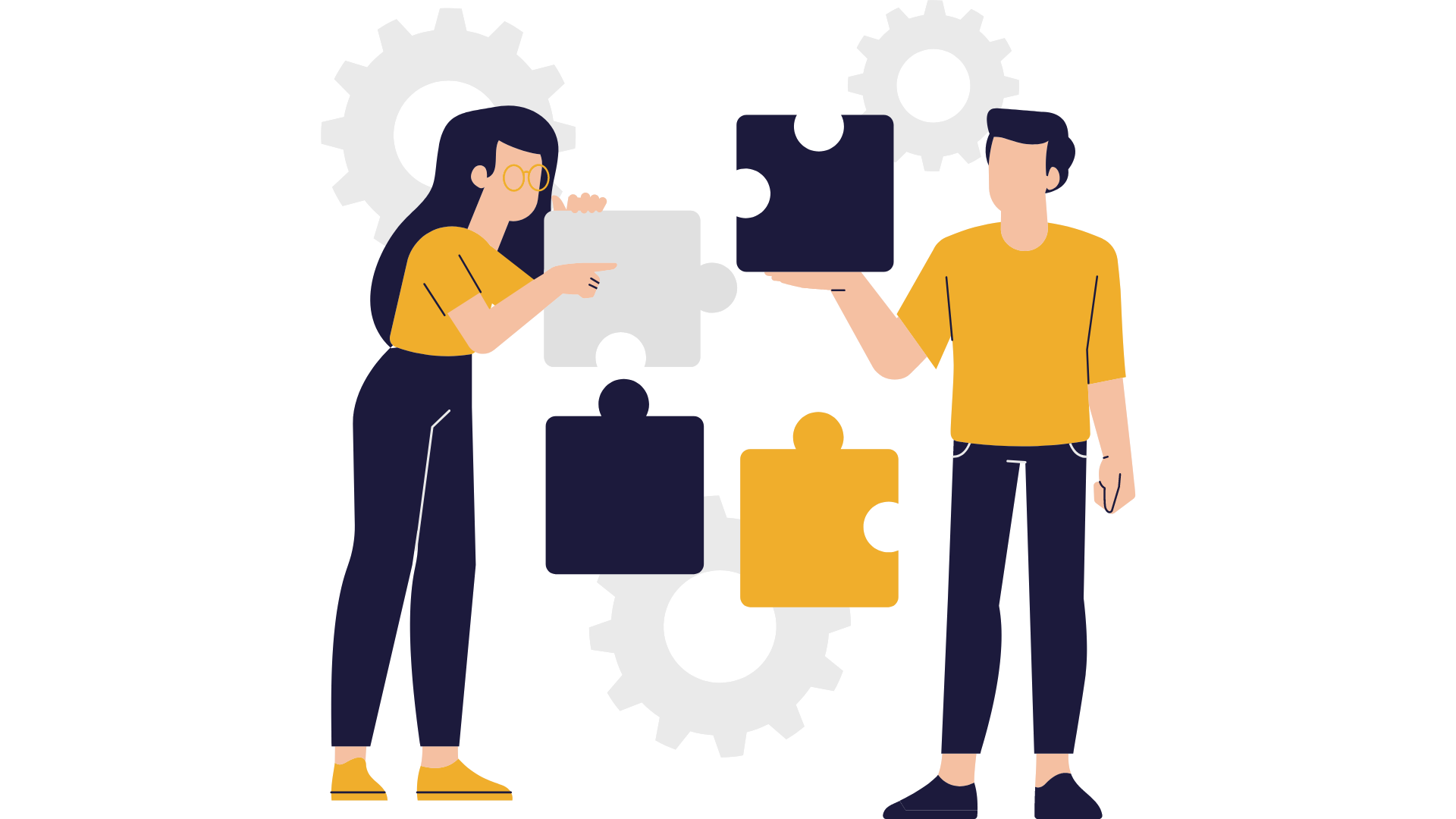 Faza idej je poudarjena zaradi svojega pomena kot ustvarjalni proces pri generiranju širokega spektra idej. Tehnike, kot so brainstorming, SCAMPER in storyboarding, so predstavljene za spodbujanje ustvarjalnega razmišljanja. Tečaj poudarja strukturiran razvoj konceptov in iterativno prototipiranje, pri čemer se poudarja pomembnost pretvarjanja idej v oprijemljive rešitve. Poleg tega je poudarek na načelih uporabnosti in praktičnem testiranju zagotavlja razvoj uporabnikom prijaznih in učinkovitih rešitev.
Tečaj poudarja ključni vidik merjenja vpliva pobud oblikovanja razmišljanja za usklajenost z organizacijskimi cilji in utemeljitev prizadevanj. Obravnava identifikacijo in opredelitev ključnih kazalnikov uspeha (KPI-jev) kot bistvene metrike za merjenje uspeha projekta. Udeleženci se seznanijo z različnimi metodami in orodji za učinkovito zbiranje in analizo podatkov, da dobijo vpoglede v uspešnost in učinkovitost pobud. Dodatne teme vključujejo primerjanje s standardi industrije, vzpostavitev povratnih zank, poročanje rezultatov ter praktično uporabo KPI-jev za oceno in izboljšanje vpliva projektov oblikovanja razmišljanja.
Hvala!
Nadaljujte z učenjem www.digital-dream-lab.eu